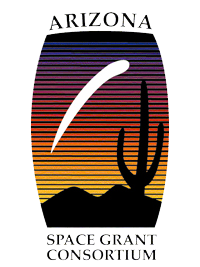 Arizona Space Grant 2010 Statewide Symposium
Actuation of Pico-Liter Drops by Stick-Slip Motion
Devon Powell
Dr. Peter Bennett, Mentor
ASU Physics Department
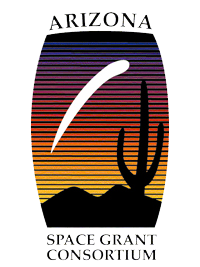 Background
Microfluidic devices for processing discrete volumes require manipulation of liquid drops on a surface.
Applications:
Molecular biology
DNA analysis
Proteomics
Clinical pathology
Some existing methods:
Electrowetting
Dielectrophoresis
Ratcheting on asymmetric
	 surfaces
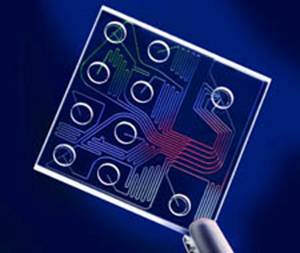 http://cores.montana.edu/uploads/images/misc/Fxnl%20Genomics
%20Core%20Facility/microfluidics.jpg
[Speaker Notes: -Useful for routing, reaction, assaying, etc. of tiny, controlled volumes.
-Electrowetting = apply electric field to change wetting properties in strategic locations around droplet
-Dielectrophoresis = nonuniform electric field generates net force in dielectric
-Only one paper (Daniel et al.) exists on stick-slip specifically]
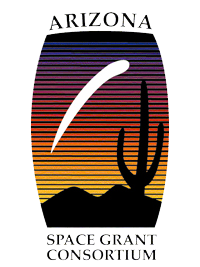 Objective
Translate nano- to pico-liter droplets
Stick-slip
Asymmetric (i.e., sawtooth) vibration 
Operating Principles:
Difference between static and kinetic “friction”
Contact angle hysteresis
Droplet resonance
Flexibility due to real-time control
Slow, droplet sticks
Fast, droplet slips
Net displacement
[Speaker Notes: -CAH characterizes friction, more detail later
-Reversal of motion passing through resonance]
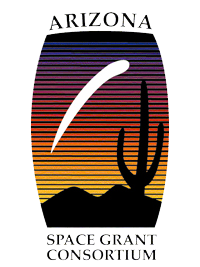 Achievements To Date
Apparatus Construction
Surface Treatments
Initial contact angle measurements
Contact angle hysteresis
Verified resonant behavior in large water droplets
Daniel et al.
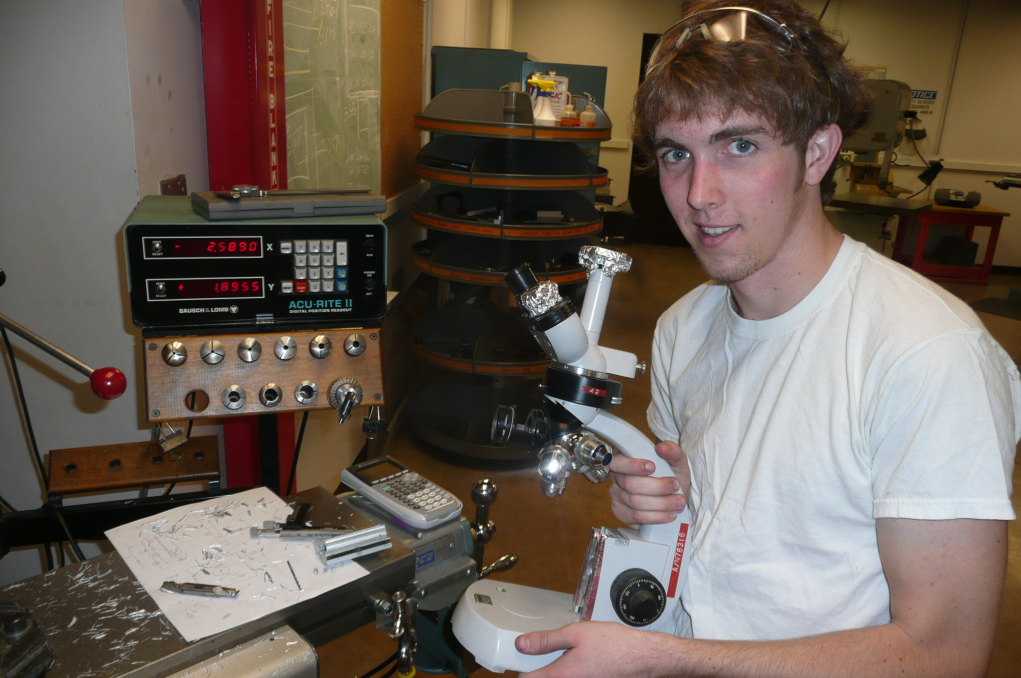 Me Working - Picture Here
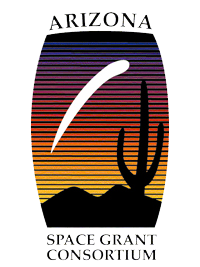 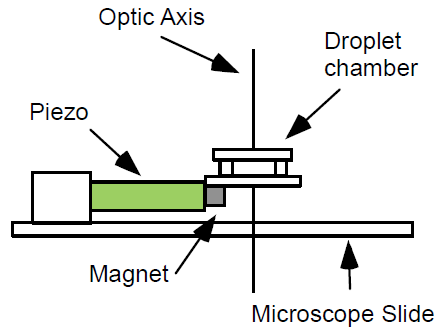 Apparatus
Viewing chamber
Magnetic mount, mechanical in future
Piezo system
Camera, LCD strobe
New scope modification
CCD camera
Long distance objective
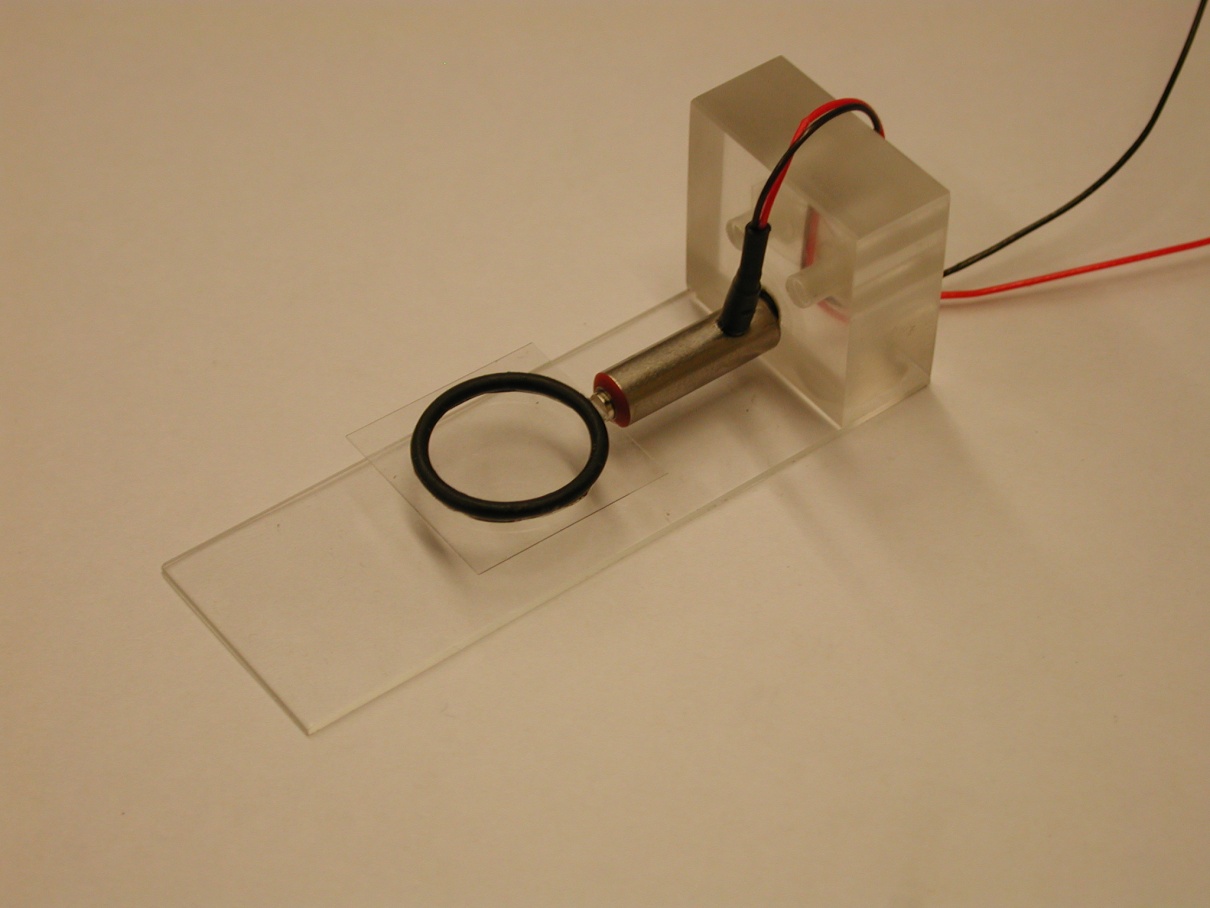 Lab Photo
[Speaker Notes: -CCD camera = more versatile for video analysis]
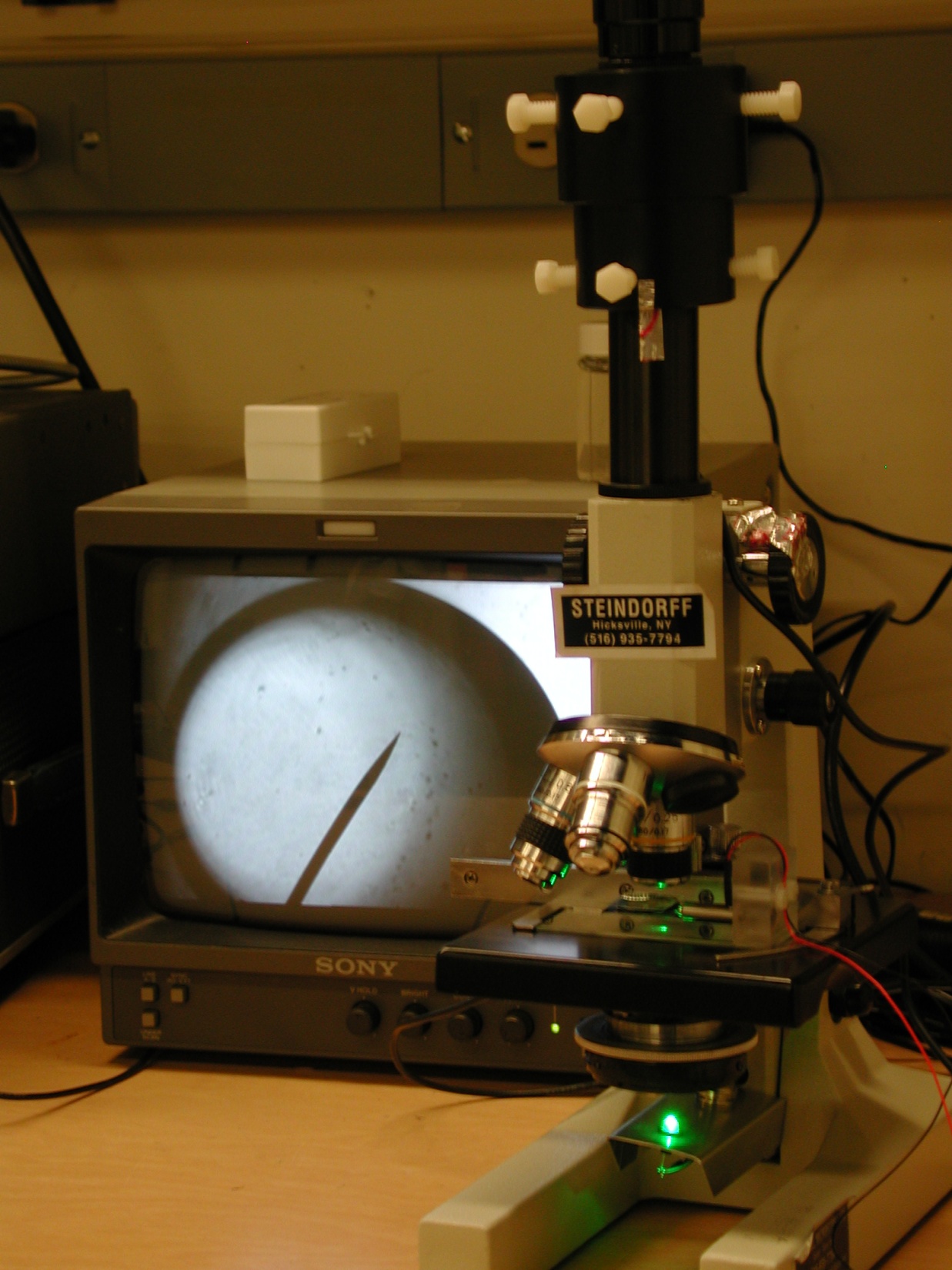 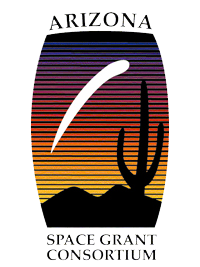 Lab Photo
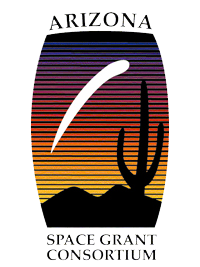 Surfaces/Sessile Contact Angle
HF-dipped silicon
Good hydrophobicity
Poor persistence
Treated glass
 OTS
~106°
Future:
Silanized silicon
Mercury on glass
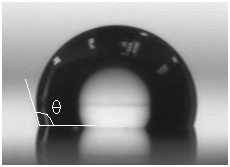 Lab Photo
[Speaker Notes: -Octadecyltrichlorosilane
-Mercury = good future test medium. ~0 vapor pressure, little surface prep needed.]
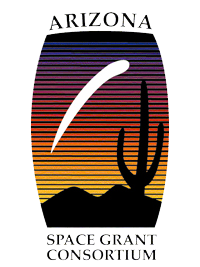 Contact Angle Hysteresis
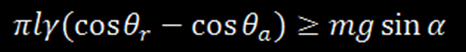 Poor CAH data
α = 37-62°
Assume uniform contact line
Need better surface condition
Dynamic measurement
Substrate tracking
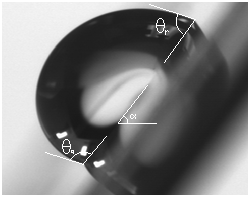 Lab Photo
[Speaker Notes: -David Quere, Non-Sticking Drops
-Assume circular contact line, same for all drops
-Find frequency where drop slips, calculate threshold shear acceleration.]
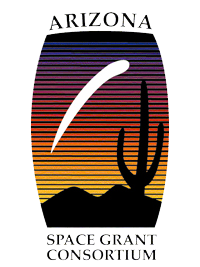 Resonance
Mass-spring analogy
Inertia m
Restorative force kx



For droplets,
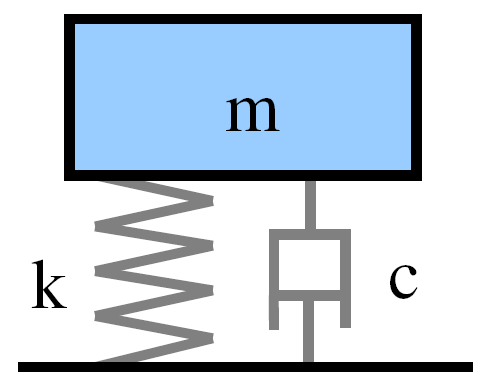 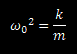 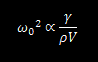 Resonance
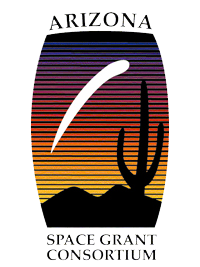 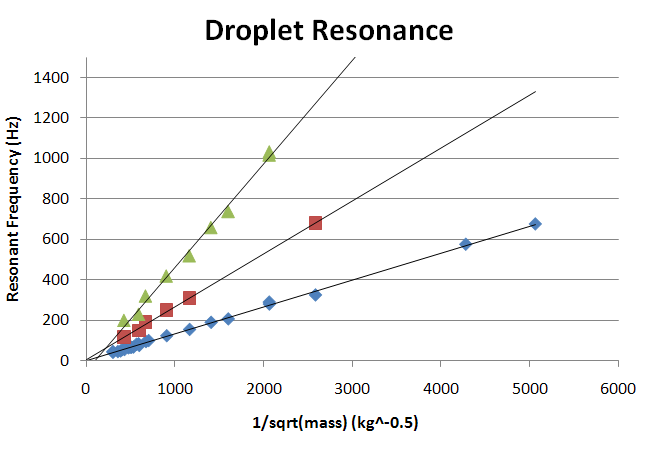 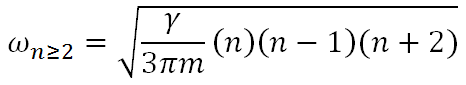 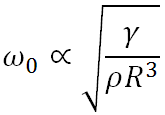 [Speaker Notes: -Vibration-Actuated Drop Motion, headed by Susan Daniel, Lehigh university
-Verified in Hg as well
-Rocking mode dependent on effective contact angle]
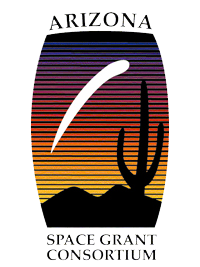 Thank You